Exercise 4.104
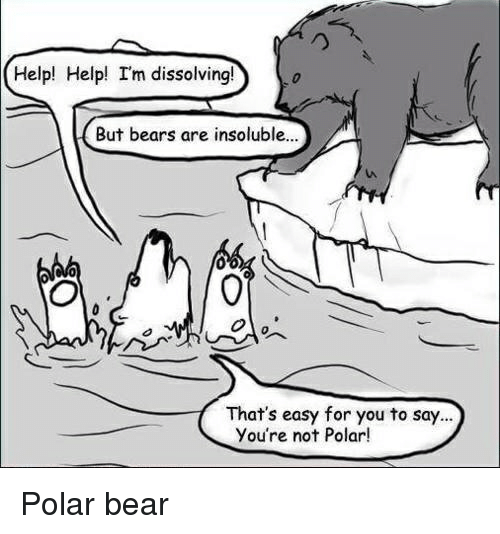 Created by Lauren Taylor (’14)
Edited by Maxine Chan (‘16), Allee Vito (‘17), Doris Chen (‘18), Olivia Young (‘19), Sanna Vedrine (‘23), Austin Kwan (’24), Donovan Cho (‘25)
Design Goals
Separate E and X
Both streams may contain up to 10 wt% of the other component
Neither stream may contain water
Minimize the number of units
Minimize waste
Design Specifications
input stream
xH20 = 0.95
xE = 0.03
xX = 0.02
Cannot separate by distillation!
Assumptions:
Water and oil are immiscible 
Oil does not evaporate into N2
Water evaporates into N2 (1.4 wt% H2O vapor in N2 at 20 ℃)
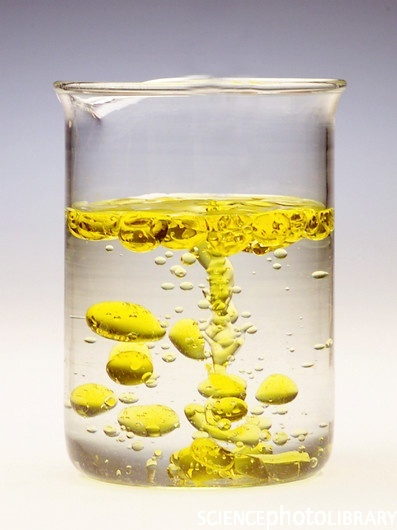 [Speaker Notes: Doesn’t look like we are able to separate E and X using distillation]
Which absorber should we use?
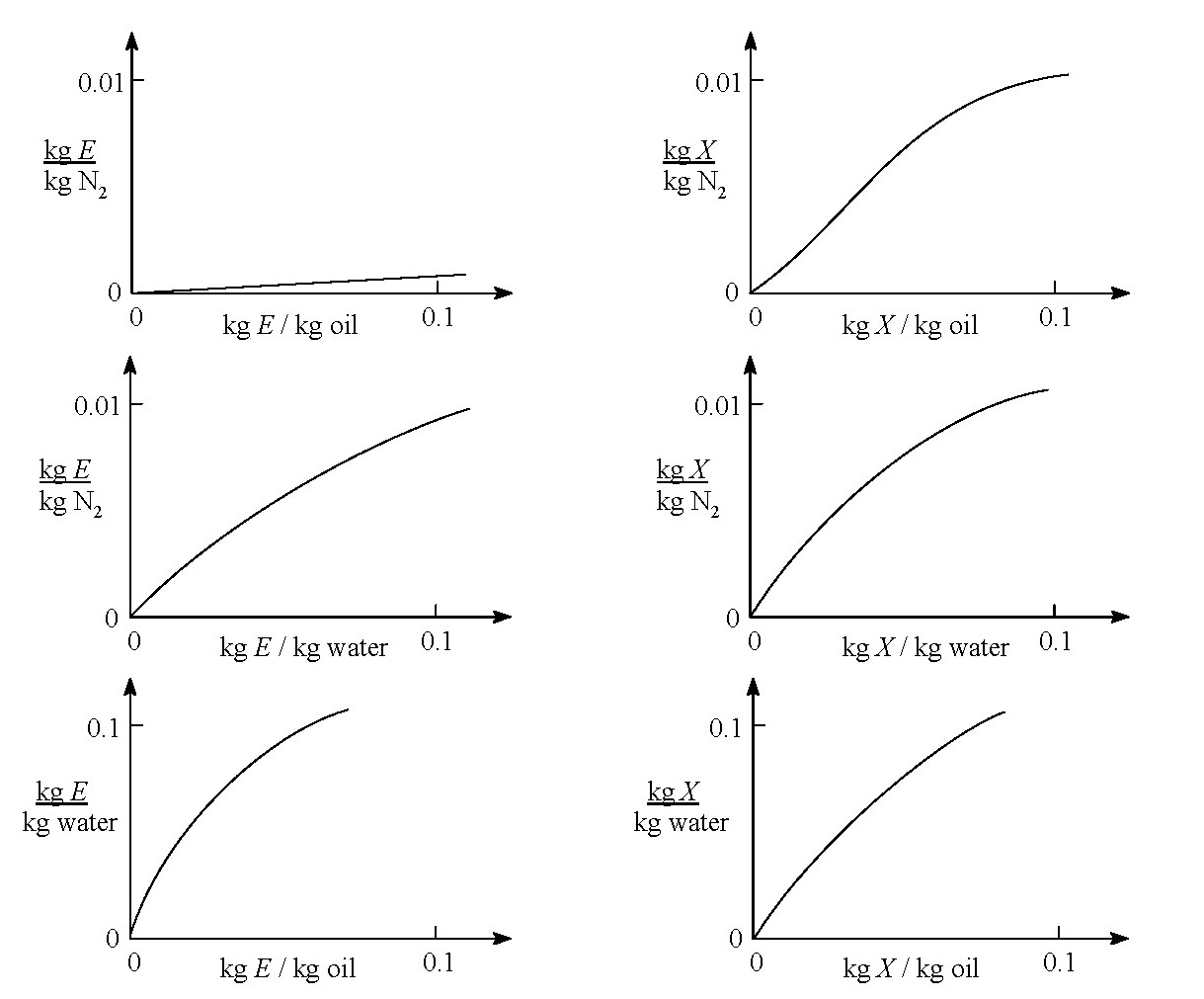 1. Oil + N2
Preferentially extract X into N2
Step 2
1.
2. Water + N2
No clear preferential separation
2.
3. Water + Oil
No clear preferential separation
Step 1 (E and X from water to oil)
3.
* Input: Water, E, X
* Target Output: relatively pure E,X
[Speaker Notes: these graphs show the thermo data for various potential separations depending on what combination of solvents we use between n2, oil, and water
the 2 graphs on the first row describes the separation of e and if we were to use oil and n2. left shows E and right shows X. we see there is a significant difference in the slopes which indicate that there is a potential. we see that relatively no E ends up in N2. therefore there is potential to use n2 and oil to separate e and x from each other.

lowing at middle row – we see the slopes are very similar and there is therefore no clear potential for a meaningful separation 

Want to look for graphs where the curves look significantly different. We see this with oil/N2.
Bubble N2 through oil to extract X

Currently have E and X in water…need to get into an oil solution to be able to separate]
PLAN 
E, X from water  oil
X from E and oil  N2
Water 95 wt%
E 3 wt%
X 2 wt%
Liquid-Liquid
Absorber
Water 100 wt%
Oil 95 wt%
E 3 wt%
X 2 wt%
Oil 100 wt%
[Speaker Notes: Assume all E and X get transferred to oil. This isnt a super realistic assumption, but we will make it here]
PLAN 
E, X from water  oil
X from E and oil  N2
Water 95 wt%
E 3 wt%
X 2 wt%
Gas-Liquid Stripper
Liquid-Liquid
Absorber
Water 100 wt%
Oil 95 wt%
E 3 wt%
X 2 wt%
N2 98 wt%
E 0 wt%
X 2 wt%
Oil 100 wt%
N2 100 wt%
Oil 97 wt%
E  3 wt%
X 0 wt%
PLAN 
E, X from water  oil
X from E and oil  N2
Water 95 wt%
E 3 wt%
X 2 wt%
Gas-Liquid Stripper
Liquid-Liquid
Absorber
Water 100 wt%
Oil 95 wt%
E 3 wt%
X 2 wt%
N2 98 wt%
E 0 wt%
X 2 wt%
Oil 100 wt%
N2 100 wt%
Oil 97 wt%
E  3 wt%
X 0 wt%
PLAN 
E, X from water  oil
X from E and oil  N2
Water 95 wt%
E 3 wt%
X 2 wt%
Gas-Liquid Stripper
Liquid-Liquid
Absorber
N2 100 wt%
Liquid-Gas Separator -50 °C
Liquid-Gas Separator 150 °C
Water 100 wt%
Oil 95 wt%
E 3 wt%
X 2 wt%
N2 98 wt%
E 0 wt%
X 2 wt%
Oil 100 wt%
X 100 wt%
E 100 wt%
N2 100 wt%
Oil 97 wt%
E  3 wt%
X 0 wt%
Oil 100 wt %
PLAN 
E, X from water  oil
X from E and oil  N2
Water 95 wt%
E 3 wt%
X 2 wt%
Gas-Liquid Stripper
Liquid-Liquid
Absorber
N2 100 wt%
Liquid-Gas Separator -50 °C
Liquid-Gas Separator 150 °C
Water 100 wt%
Oil 95 wt%
E 3 wt%
X 2 wt%
N2 98 wt%
E 0 wt%
X 2 wt%
Oil 100 wt%
X 100 wt%
E 100 wt%
N2 100 wt%
Oil 97 wt%
E  3 wt%
X 0 wt%
Don’t Be wasteful!  
Oil 100 wt %
[Speaker Notes: So this looks like a good design…but can we improve?]
N2 100 wt%
Purge
Water 95 wt%
E 3 wt%
X 2 wt%
N2 100 wt%
Gas-Liquid Stripper
Liquid-Liquid
Absorber
Liquid-Gas Separator -50 °C
Liquid-Gas Separator 150 °C
Water 100 wt%
Oil 95 wt%
E 3 wt%
X 2 wt%
N2 98 wt%
E 0 wt%
X 2 wt%
Oil 100 wt%
X 100 wt%
E 100 wt%
N2 100 wt%
Oil 97 wt%
E  3 wt%
X 0 wt%
Oil 100 wt %
N2 100 wt%
(make up for purge)
N2 100 wt%
Purge
Water 95 wt%
E 3 wt%
X 2 wt%
N2 100 wt%
Chemical Process
Gas-Liquid Stripper
Liquid-Liquid
Absorber
Liquid-Gas Separator -50 °C
Liquid-Gas Separator 150 °C
Water 100 wt%
Oil 95 wt%
E 3 wt%
X 2 wt%
N2 98 wt%
E 0 wt%
X 2 wt%
Oil 100 wt%
X 100 wt%
E 100 wt%
N2 100 wt%
Oil 97 wt%
E  3 wt%
X 0 wt%
Oil 100 wt %
Oil 100 wt %
N2 100 wt%
(make up for purge)
Purge
Oil 100 wt%
(make up stream)
Key Takeaways
The oil/water and oil/N2 extractions are not perfect 

Minimize flow rates by recycling solvents when possible!